Обеспечение корректности работы методов машинного обучения при наличии внешних угроз
Алабугин С.К., аспирант кафедры 
"Защита информации"
Проблема
В самом широком смысле, применение методов машинного обучения сводится к построению по имеющимся данным некоторой модели

Полученная модель, очевидно, не совершенна (по различным причинам), следовательно, найдутся примеры, на которых она будет работать не правильно

Злоумышленник может использовать недостатки модели, чтобы добиться её неправильного функционирования

Последствия успешной атаки зависят от того, где применяется взломанный метод машинного обучения
Классификация атак в Adversarial Machine Learning
Barreno M. et al. The security of machine learning (2010); 
Chakraborty A. et al. Adversarial Attacks and Defences: A Survey (2018)
Poisoning атаки
Злоумышленник имеет доступ к данным, на которых обучается модель. Более вероятно, что подобное происходит если модель обучается на новых данных (как IDS, или спам-фильтр)
Злоумышленник  добавляет в данные (отравляет их) свои примеры, которые компроментируют прцесс обучения
Biggio B., Nelson B., Laskov P. Poisoning attacks against support vector machines (2012)
Alfeld S., Zhu X., Barford P. Data poisoning attacks against autoregressive models (2016)
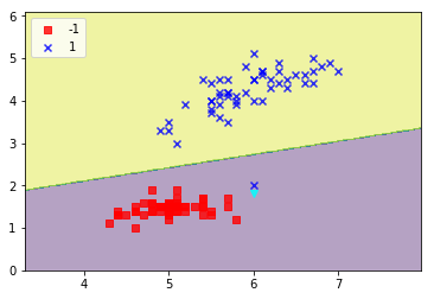 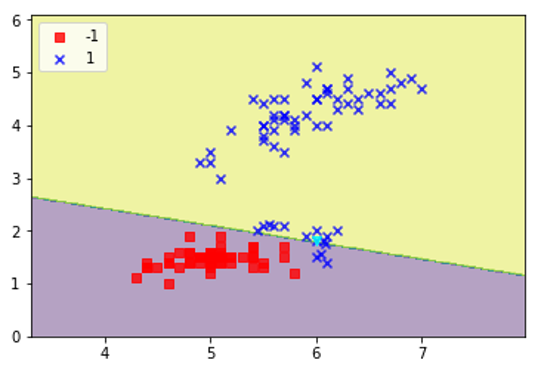 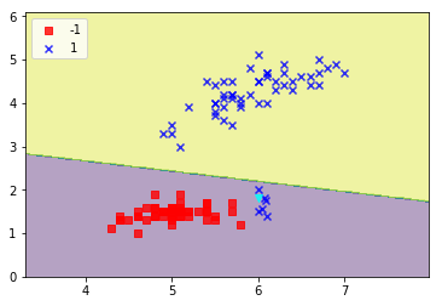 Способы защиты от атаки типа Poisoning
Детектирование атаки при помощи контрольного набора данных (Reject On Negative Impact (RONI) defense)
Применение различных методов для обнаружения выбросов\фильтрации
Использование рандомизации для получения несколько разного решающего правила при каждой итерации обучения
Steinhardt J., Koh P. W. W., Liang P. S. Certified defenses for data poisoning attacks (2017)
Evasion атаки
Суть Evasion-атак заключается в нахождении "слепых пятен" модели, т. е. таких примеров, на которых модель работает неправильно. Как правило, это делается методом проб и ошибок.
White-Box Evasion
Есть функция                         где X - вектор признаков, а Y - результат работы модели
Злоумышленнику нужно сконструировать пример (adversarial example)  X* из некоторого другого примера Х добавляя вектор ẟ такой что 


В случае такой постановки задачи,  злоумыщленник може воспользоваться следующими численными методами (в зависимости от функции F) и получить численное решение:
Direction Sensitivity Estimation
Perturbation Selection
Fast sign gradient method
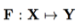 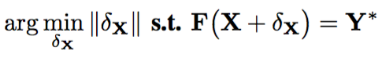 Black-Box Evasion
В случае, когда у злоумышленника нет априорных знаний о модели, он может осуществлять подбор нужного примера вручную.
Однако, благодаря свойствам сross model transferability и cross training-set transferability, которым обладает большинство вредоносных примеров, злоумышленник может свести задачу к White-Box Evasion
Papernot N. et al. Practical black-box attacks against machine learning (2017)
Защита от Evasion-атак
Использование нескольких альтернативных моделей (например, multiple classifier systems)
Чем лучше работает модель в принципе, тем менее она подвержена evasion-атакам
Adversarial training
Пример Evasion атаки
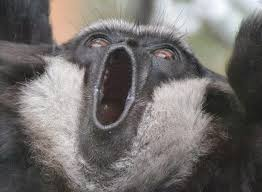 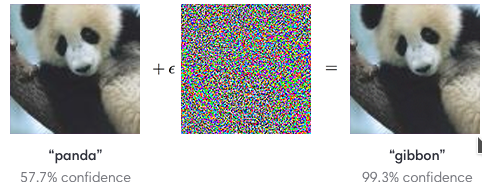 Зашумление изображения приводит к неправильному распознаванию
Goodfellow I. J., Shlens J., Szegedy C. Explaining and harnessing adversarial examples (2014)
Пример Evasion атаки
На знак дорожного движения наклеены стикеры. Система в данном случае считает, что на знаке написано "Ограничение скорости 45 миль"
Ivan Evtimov, Kevin Eykholt, Earlence Fernandes, Tadayoshi Kohno, Bo Li, Atul Prakash, Amir Rahmati, Dawn Song Robust Physical-World Attacks on Deep Learning Models (2018)
Выводы
В настоящее время проблема не слишком актуальна для практики применения машинного обучения
Но с повсеместным распространением машинного обучения она неизбежно таковой станет